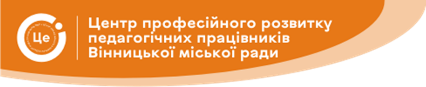 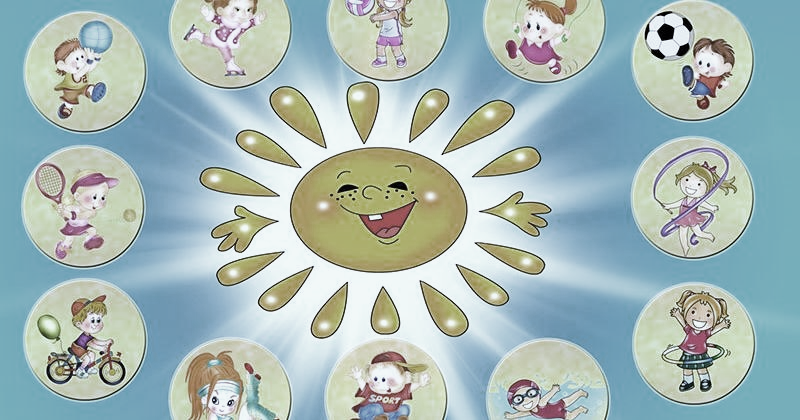 Дата проведення – 30 січня 2024
початок – 12.00
«Зимові педагогічні студії -24»
Освітній івент для професійної спільноти тифлопедагогів ЗДО ВМТГ
Сучасні аспекти розвитку рухової 
компетентності дошкільників з 
порушенням зору в умовах спеціалізованого 
       закладу дошкільної освіти
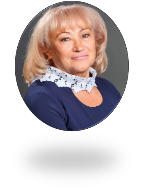 Консультант КУ «ЦПРПП ВМР» – Лариса Бондарчук
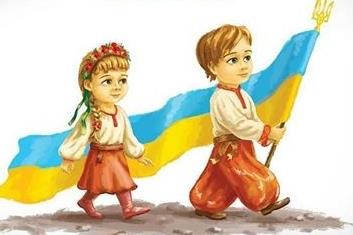 Наш час вимагає відродження духовності українського народу, яке неможливе без здоров’я молодого покоління та нового підходу до фізичного розвитку дітей та молоді, оскільки він є складовою частиною фізичної культури, а відтак — загальної культури нації.
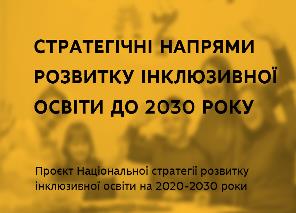 Міністерство освіти і науки України 
розробило 
 «Національну стратегію розвитку 
інклюзивної освіти на 2020–2030 роки»,  
завдання якої -    забезпечити в 
\закладах освіти умови для 
здобуття якісної освіти особами з ООП.
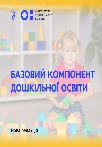 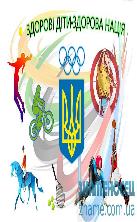 Закон України «Про освіту», 
«Про дошкільну освіту»,  
Базовий компонент дошкільної освіти, 
освітня програма  
для дітей від 2 до 7 років «Дитина»
 спрямовують завдання педагогів на забезпечення  охорони та зміцнення здоров’я дітей.

Фізичне здоров’я є головною умовою духовного і морального здоров’я дитини.
 У період дошкільного дитинства закладається фундамент здоров’я, формуються життєво необхідні рухові навички
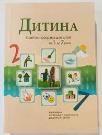 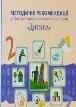 Рухова активність - складова життя кожної людини, зокрема  для дітей з ООП
Фізична реабілітація таких дітей є складним і тривалим процесом, який потребує систематичного та поступового використання різноманітних засобів. 
Наслідком слабозорості є недостатня рухова активність дітей, що в свою чергу призводить до затримки у фізичному розвитку, погіршення рухової функції, координації рухів, орієнтації в просторі.
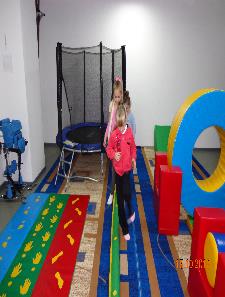 Корекційна  робота у спеціальних групах для дітей з порушеннями зору проводиться з урахуванням рекомендацій
 «Програмно – методичного комплексу, 
Програми розвитку сліпих дітей 
та із зниженим зором від народження до 6 років», 
Ірини Гудим, Людмили Вавіної
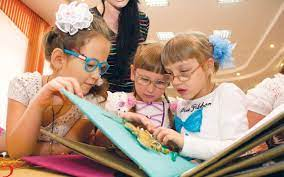 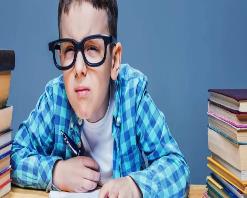 У НАВЧАЛЬНО – МЕТОДИЧНОМУ КОМПЛЕКСІ ЗМІСТ ДАНОЇ ТЕМИ РОЗКРИТО В ДВОХ ОКРЕМИХ РОЗДІЛАХ:

- Розвиток дотику та дрібної моторики
- Розвиток просторового орієнтування та мобільності
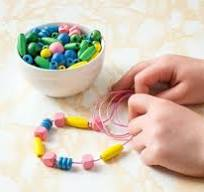 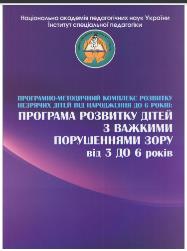 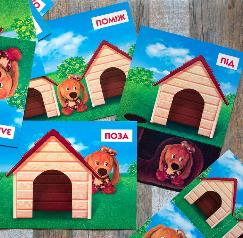 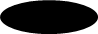 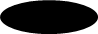 Розвиток дотику та дрібної моторики
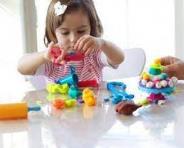 Відбувається під час корекційних та 
загальноосвітніх занять.

Корекційне заняття включає :
Вправи для рук (самомасаж, пальчикові ігри) - знімають напруженість м’язів кистей і пальців рук, розвивають їх рухливість і гнучкість. 
2.   Різні види предметно-практичної діяльності (дотикове або дотиково-зорове, дотиково-слухове обстеження предметів, ліплення, конструювання, аплікаційне ліплення та ін.) - розвивають тактильну чутливість і дрібну моторику
Розвиток просторового орієнтування та мобільності
Однією з найактуальніших проблем розвитку і виховання дошкільників з тяжкою зоровою патологією (тотально сліпих і сліпих із залишковим зором) та їх соціально-побутової самостійності була і залишається проблема навчання орієнтування в просторі та мобільності.
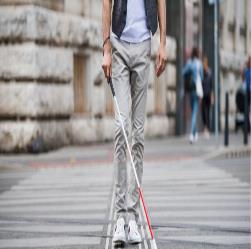 Найважливішою 
передумовою 
самостійного опанування 
простором 
є добре розвинені моторні (рухові) 
навички.
Основними завданнями фізичного виховання дітей з порушеннями зору є:
- корегування порушень опорно-рухового апарату; 
- поліпшення рухливості суглобів та моторики пальців рук; 
- формування вміння тримати рівновагу під час статичного та динамічного     навантаження; 
- розвиток просторово-часової організації рухових дій, зорово-моторної реакції та окорухових дій; 
- стимулювання правильного дихання; 
- формування навичок релаксації.
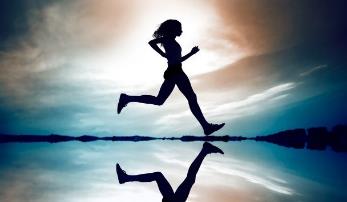 Різновиди вправ для профілактики та корекції 
зорових порушень: 
- загальнорозвиваючі вправи;
 - різновиди ходьби та бігу з виконанням завдань на орієнтування в просторі; 
- вправи моторної та сенсорної зорової гімнастики; 
- ритмічна гімнастика; 
- самомасаж біологічно-активних зон та вушних раковин; 
- вправи на розвиток моторики пальців рук
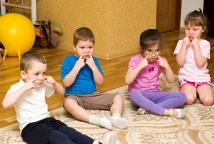 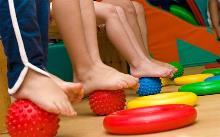 Основними формами роботи з фізичного виховання та розвитку дітей з порушеннями зору є: 
- ранкова гімнастика; 
- гімнастика після денного сну; 
- фізкультурні заняття; 
- фізкультурні хвилинки; 
- пішохідні переходи за межі дошкільного закладу;
 - організована та самостійна ігрова діяльність під час прогулянки; 
- дні здоров'я, фізкультурні свята та розваги
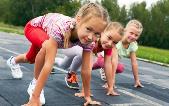 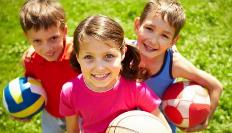 Ранкову гімнастику слід проводити щодня, за сприятливої погоди -  на свіжому повітрі.
 До змісту ранкової гімнастики та гімнастики пробудження рекомендується включати вправи для тренування моторного апарату ока, вправи для формування правильної постави та зводу стопи, дихальні вправи у комплексі із вправами на розслаблення м'язів ока та самомасаж біологічно активних зон
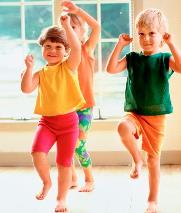 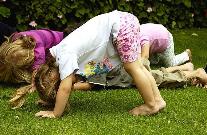 Під час занять, на яких переважає статичне навантаження, обов’язковими є фізкультхвилинки, які мають включати  вправи зорової гімнастики на зняття зорово втоми.
Зорову гімнастику слід проводити перед заняттям і у вільний чакс протягом  дня
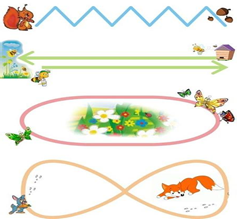 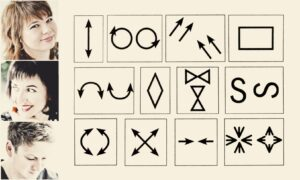 Заняття з ритміки - одна з ефективних форм роботи з дітьми, які мають порушення зору, оскільки сприяють загальному оздоровленню, зміцненню серцево-судинної системи та опорно-рухового апарату, поліпшують настрій та координацію рухів. 
Заняття з фізичної культури вже у вступній частині мають включати різні види ходьби та бігу з виконанням завдань на орієнтування у просторі, самоконтроль рухів.
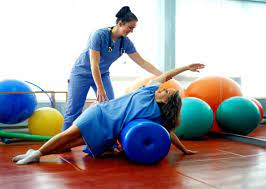 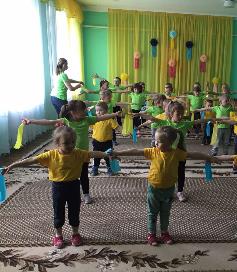 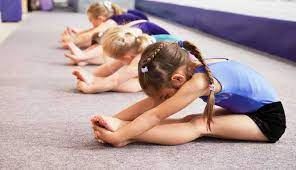 Загальнорозвиваючі вправи діти мають виконувати з різних вихідних положень з плавним переходом до кожного вихідного положення, виконуючи рухи пластично, проте енергійно. 
Варто планувати з дітьми вправи для м'язів шиї (повороти голови вліво-вправо, рухи головою вгору-вниз, нахили голови до правого й лівого плечей почергово),
 оскільки вони сприяють поліпшенню постачання крові до мозку та очей.
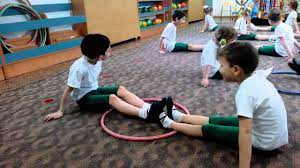 Вправи для основної частини заняття з фізичної культури добираються індивідуально залежно від:
 - віку,
 - рухового досвіду 
 - характеру порушень зору кожної дитини. 

У заключній частині заняття з фізкультури доцільно використовувати: 
- вправи дихальної гімнастики; 
- психогімнастичні етюди; 
- рухливі ігри;
 - вправи на розслаблення м'язів;
 - самомасаж біологічно активних зон 
і вушних раковин.
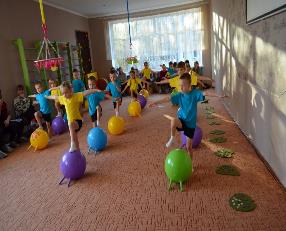 Під час виконання вправ педагог передусім орієнтується на діагноз дитини.
При збіжній косоокісті пропонуються вправи, що не потребують напруження акомодації і пов'язанні зі спрямуванням погляду вгору (високо) і вдалину, а також  вправи із закиданням м'яча у кільце, метання м'яча, елементами волейболу та баскетболу. 
При розбіжній косоокості використовують вправи, які потребують напруження акомодації та спрямування погляду на близьку відстань. В старшому дошкільному віці корисними є баскетбол, волейбол, футбол, метання м'яча в ціль, кеглі, городки, настільний теніс, бадмінтон.
При слабкозорості протипоказані вправи, пов'язані з тривалим і різким нахилом голови:

нахили тулуба; 
- присідання; 
- стрибки у висоту; 
- зістрибування з лави; підскоки; 
- біг з максимальною швидкістю.
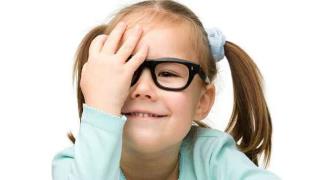 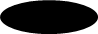 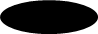 З метою покращення стану фізичної активності дошкільників з порушеннями зору важливо використовувати  такі способи оздоровлення:
нетрадиційні  - аромотерапія, кольоротерапія, дихальна гімнастика, точковий масаж, ігрові вправи для розвитку моторики пальців рук;
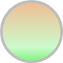 традиційні - загартування водою, повітрям, сонцем, ходіння босоніж.
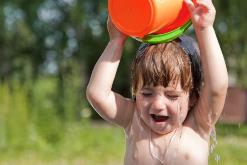 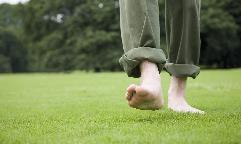 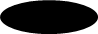 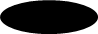 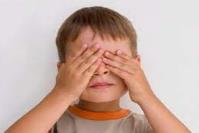 До комплексу корекційно-розвивальних вправ і рухливих ігор доцільно включати вправи зорової гімнастики: 
-	на розслаблення м'язів очей («пальмінг» - закривання очей долонями; соляризація; обертання; повороти голови й тулуба без фіксації погляду; швидке кліпання очима); 
-	на зміцнення м'язів очей (послідовне переміщення погляду з предмета на предмет, що розташований в різних місцях спортивної зали; «малювання» очима ламаних ліній, спіралей, різноманітних геометричних фігур; піднімання очей вгору і вниз; колові рухи очима вправо та вліво);
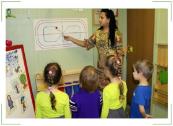 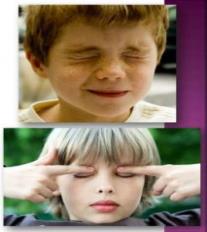 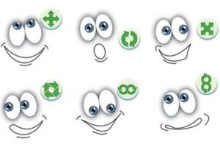 - на розвиток гостроти зору (робота з різними 
за розмірами та чіткістю предметами або зображенням, спочатку з більшими, а потім з меншими за розмірами - перенесення способів дії з одними предметами на інші); 
- на поліпшенням кровопостачання та кровообігу очей (ці вправи охоплюють елементи загартування, самомасажу очей, точкового масажу; вони дають змогу відновлювати зір на клітинному рівні).
Фізична реабілітація є невід’ємною ланкою відновлення здоров’я дітей з порушеннями  зору і має на меті сприяти покращенню діяльності зорового апарату, розвитку в них фізичних та розумових якостей для забезпечення оптимальної інтеграції в сучасні умови життя
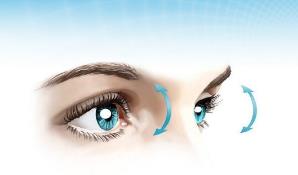 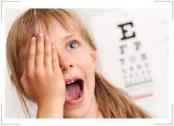 Використані джерела:

         1. Бутенко В,  Вавіна Л.,  «Програмно – методичний комплекс. Програма розвитку сліпих дітей та із зниженим зором від народження до 6 років».
2. Бутов Р.С. «Фізична реабілітація дітей шкільного віку з порушеннями зору в умовах спеціалізованих навчальних закладів», автореферат. Київ : Національний університет фізичного виховання і спорту України, 2016. 23 с.
3.  Прохоренко Л.І., Гребенюк Т.М., «Особливості розвитку дітей дошкільного віку з порушеннями зору», науково- методичний посібник, Київ, Педагогічна думка, 2012.
2.  Синьова Є. П., Федоренко С, В., Тифлопедагогіка: Підручник для студентів вищих навчальних закладів,  – К.: НПУ імені М.П. Драгоманова, 2018. - 325с.
ДЯКУЮ  ЗА  УВАГУ!